A Guide to Online Assessment
Damian Gordon
UCD: Workload Equivalences
http://www.ucd.ie/teaching/t4media/assessment_workload_equivalences.pdf
UCD: Workload Equivalences
We could add the following note into our reports to the External Examiners >>>

In developing these alternative assessments we considered the equivalence of workloads between examinations and other forms of assessment. The School of Computing particularly focussed on the UCD Teaching & Learning document “Assessment Workload and Equivalences”, as well as London South Bank University’s “Assessment Load: Equivalence Guidelines” document, and Alan Fielding’s (Manchester Metropolitan University) 2008 paper “Student Assessment Workloads: A Review”
Some resources
Full-package courses
Connexions http://cnx.org/
MIT OpenCourseWare http://ocw.mit.edu/index.htm
MITx http://mitx.mit.edu/
Open Course Library http://opencourselibrary.org/
Saylor Foundation http://www.saylor.org/
Coursera https://www.coursera.org/
FutureLearn https://www.futurelearn.com/
Udacity https://www.udacity.com/courses/all
Open Education
Repositories
Merlot http://www.merlot.org/
OER Commons http://www.oercommons.org/
National Repository of Online Courses (NROC) 
http://www.montereyinstitute.org/nroc/nrocdemos.html
iTunesU http://www.apple.com/education/itunes-u
Open Education
Textbooks
Flatworld Knowledge http://www.flatworldknowledge.com/
Global Textbook Project http://globaltext.terry.uga.edu/.
National Academies Press http://www.nap.edu/.
WikiBooks http://en.wikibooks.org/wiki/Main_Page.
Online Assessment
Learning outcomes


Little or no internet access…


Here’s a few ideas for alternatives to exams:
Case Studies
A case study can be used to explore specific real-world phenomena that focus on interpreting events, and exploring the societal context in which the case occurs. The qualitative nature of these cases can be seen as novel when introduced in computer science courses which are typically more quantitative in nature. They can be used to both explore specific problems and challenges of introducing new technologies into organisations, as well as exploring general topics like digital ethics.
Case Studies
Ask the students to:
Create a case study
Search for 2-3 relevant case studies and justify why they are useful
Read a case study and create 5-7 questions to aid reflection on the case study
Read a case study and review it using the checksheet below
Case Studies
Ask the students to:
Create a case study
Search for 2-3 relevant case studies and justify why they are useful
Read a case study and create 5-7 questions to aid reflection on the case study
Read a case study and review it using the checksheet below
Essays
A non-fiction essay is a piece of writing focusing on a specific topic based on the review of scholarly sources, synthesised and reviewed from the student’s perspective. It is often written in a persuasive voice to argue from a particular point-of-view. It is usually composed of three parts:
Introduction: Present the main topics and arguments to be covered
Main Body: Detail the arguments, present evidence, and articulate point-of-view
Conclusions: Summarize the content of the essay
Essays
Ask the students to:
Write an essay
Review another student’s essay
Search for essays online
Interviews
An interview is typically a two-way structured conversation where one participant asks questions and the other answers them. Interviews can be highly structured, semi-structured, or unstructured. Structured interviews usually have fixed questions, and are given to the interviewee before the interview. Semi-structured interviews usually have some fixed questions, and some that crop up during the interview, and the fixed ones are given to the interviewee before the interview. Unstructured interviews do not have any fixed questions, and are not given to the interviewee before the interview.
Interviews
Ask the students to:
Create a series of interview questions for a specific job or topic
Search for 2-3 relevant interview transcripts and justify why they are useful
Create a video of a simulated interview
Multi-Choice Questions
A Multi-choice question is made up of two parts; (1) the question (or stem), and (2) a series of alternative or possible answers, where one of the answers is the correct answer, and the others serve as distractors. If the answerer selects the correct answer they get some marks, and if they select another answer they get no marks (or sometimes negative marking).
Multi-Choice Questions
Tips:
If you provide 4 alternative answers, the students have a 25% chance of guessing the right answer, if you provide 5 alternative answers, the students have a 20% chance of guessing the right answer, if you provide 6 alternative answers, the students have a 16.6% chance of guessing the right answer.
Try to make the alternative answers different from each other, particularly for students with dyslexia.
You need a big bank of questions that students can randomly get assigned.
Multi-Choice Questions
Ask the students to:
Create a series multi-choice questions to cover a particular topic
Answer a series of multi-choice questions and mark them formatively
Answer a series of multi-choice questions and mark them summatively
Rate other students multi-choice questions
Open Book Examinations
In an Open Book Examination the students are allowed to have access to books, papers and on-line content while doing an examination. Therefore the emphasis moves away from memorization of facts and formula, and focuses more on solving problems and demonstrating critical thinking and judgement.
Open Book Examinations
Ask the students to:
Undertake an open book exams, create an assignment box that closes in 2 hours
Get students to design an open book exam question
Papers
A scientific paper is a document that usually describes an experiment from hypothesis and methodology, to results and conclusions. The typical structure of a paper is as follows:
Title: This is what the paper is about
Abstract: This is a summary of paper, including the main reason for the experiment, the primary results, and the main conclusions
Introduction: This is an explanation as to why the experiment was undertaken, as well as some background literature
Methodology: This is how the experiment was undertaken
Results: This is the key findings of the experiment
Discussion: This explains why these results could be significant
Papers
Ask the students to:
Write a paper
Search for 2-3 relevant papers and justify why they are useful
Read a paper and discuss the paper’s hypothesis, methodology, and results, and compare all three.
Read a paper and review it using the checksheet below
Portfolio
A student portfolio is a compilation of academic work which describes the student’s journey on exploring a specific topic. The portfolio allows the student to reflect on their goals and progress, and allows the lecturer to see how that journey is going. Online portfolios (also called digital portfolios or e-portfolios) are often blogs and document the ongoing student reflections.
Portfolio
Ask the students to:
Keep a portfolio
Search for 2-3 portfolios and justify why they are useful
Podcasts
A podcast is a series of audio recordings that a user can download and listen at their own pace. The podcast usually features one or more hosts talking about a specific topic. Many podcasts include information such as an associated website with links and show notes, transcripts, additional resources, and additional commentary.
Podcasts
Ask the students to:
Create a podcast about a specific topic
Search for 2-3 relevant podcasts and justify why they are useful
Search for 2-3 relevant podcasts and critically review them
Search for 2-3 relevant podcasts and create 5-7 questions to aid reflection on it
Poster (or Infographic)
Posters or infographics are graphic visual representations about a particular topic. When designed well they can enhance a student’s understanding of a particular topic, particularly given human beings ability to use visual information to see patterns and trends. The three key metrics of the success of an infographic are - appeal, comprehension, and retention. There are a range of software tools to help create a range of specific visualizations,
Poster (or Infographic)
Ask the students to:
Create a poster or infographic about a specific topic
Search for 2-3 relevant poster or infographic and justify why they are useful
Programs
Programming can include the gathering of requirements for a system, the design of code (using diagramming techniques), the development of that code, the testing of the code, and the evaluation of the code. If students are required to create a video, they can create a video of:
The requirements of the system
The design of the system
The code in the system
The system running
The strengths and weaknesses of the system
How the system compares to other similar systems.
Programs
Ask the students to:
Write a computer program about a specific topic
Create a video of the code, of the code running, of a discussion of why the code is good or bad, or a video or comparing this code to other similar systems, etc.
Questionnaire
A questionnaire is a set of questions for the purpose of gathering information about a specific topic. They typically include two types of questions; open-ended questions and close-ended questions. Open-ended questions are ones where the students can give any response they want, whereas close-ended questions are ones where they can only respond from a pre-defined set of answers.
Questionnaire
Ask the students to:
Create a questionnaire about a specific topic
Search for 2-3 relevant questionnaires and justify why they are useful
Videos
A video, specifically using PowerPoint to structure that content, can be a very useful way for students to demonstrate their knowledge of a specific topic. The key question to remember is “what do you want them to do after your video is over?”. The video should have factual evidence, data, documents and sources of information, to be credible.
Videos
Tips:  
When recording your video narration, it’s very important to look at the camera to create the illusion of eye-contact with your audience. It means that wherever your camera is, that’s where your notes (and thus your eyes) should be.
Videos
Ask the students to:
Create a video about a specific topic using PowerPoint slides to structure the content
Search for 2-3 relevant videos and justify why they are useful
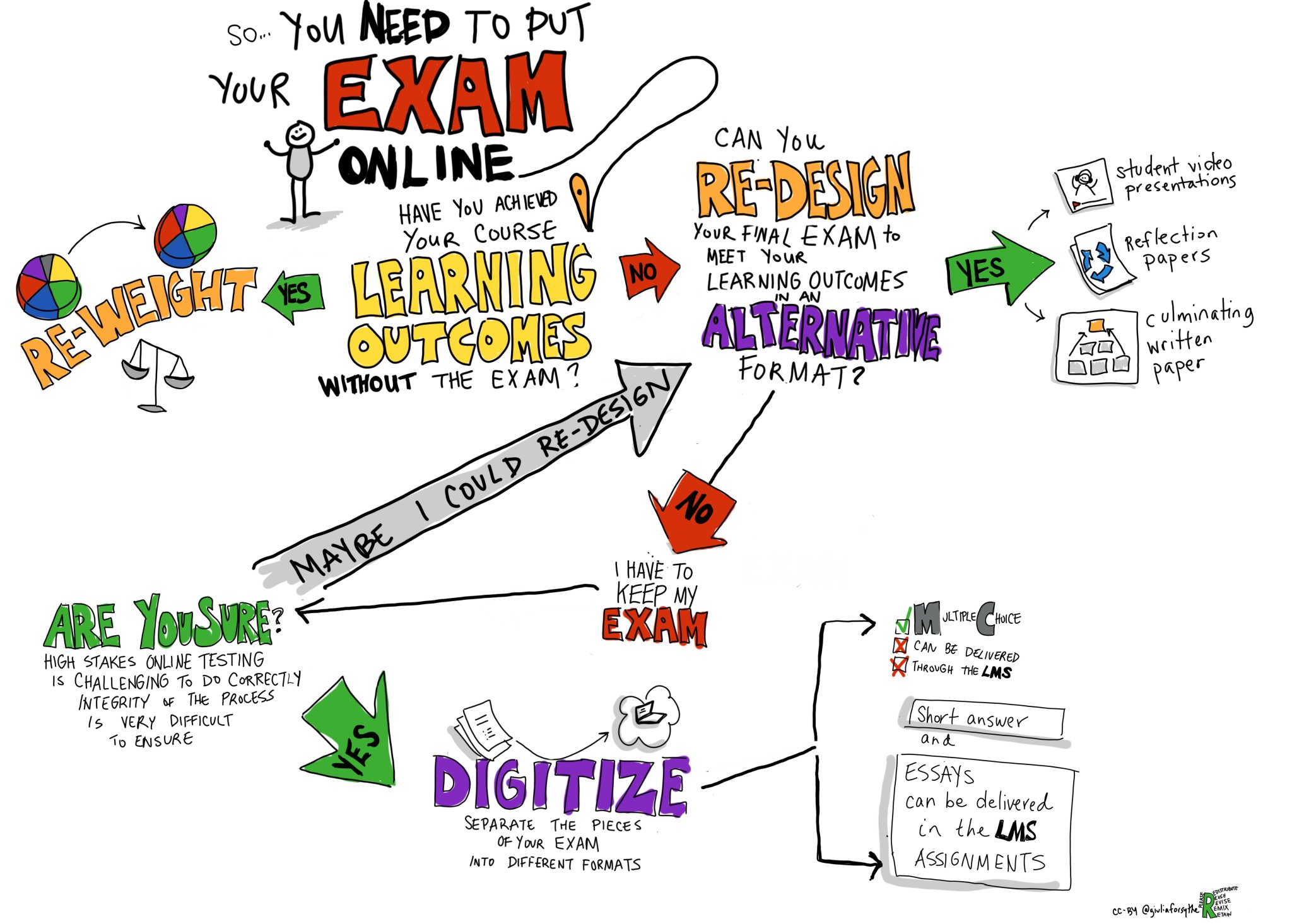